Introduction to the Clinical Practice Summary
Guidance on consensus approaches to managing palliative care symptoms
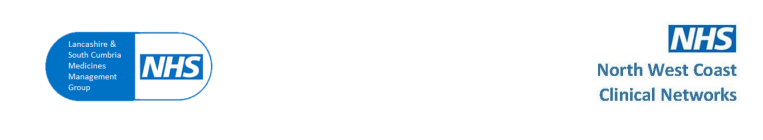 Martin Davidson
Consultant Palliative Medicine
Blackpool Victoria Hospital & Trinity Hospice
What is it ??
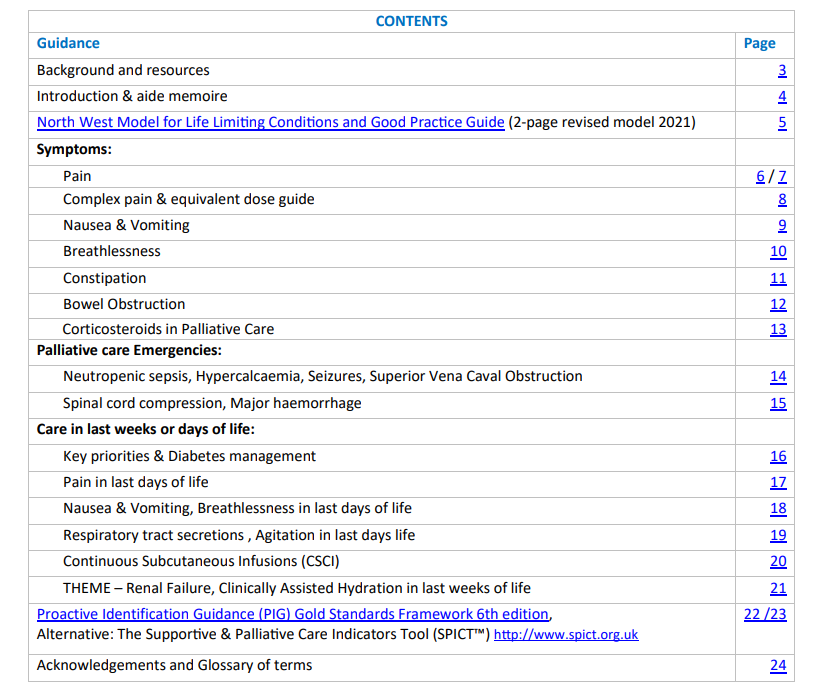 What's it for??
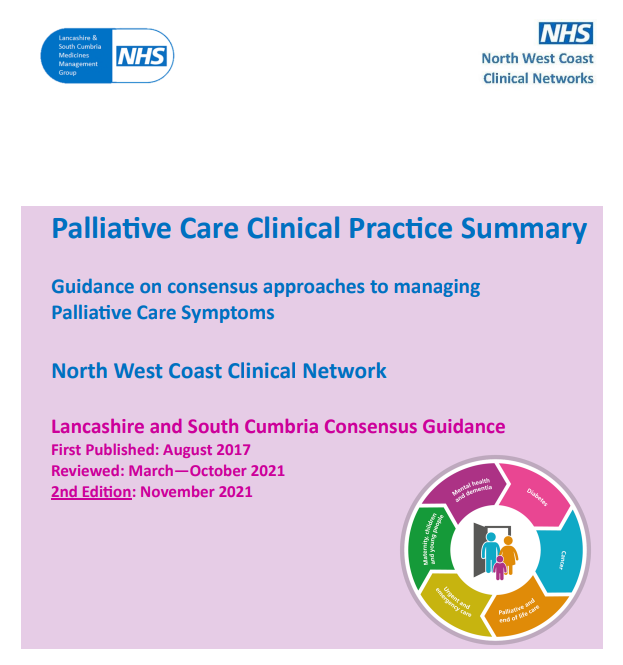 Where can I access it?
www.england.nhs.uk/north-west/north-west-coast-strategic-clinical-networks/our-networks/palliative-and-end-of-life-care/end-of-life-resources/clinical-practice-summary/

www.fyldecoastccgs.nhs.uk/document/nwc-scn01-clinical-practice-summary-palliative-care-final-version-pdf/
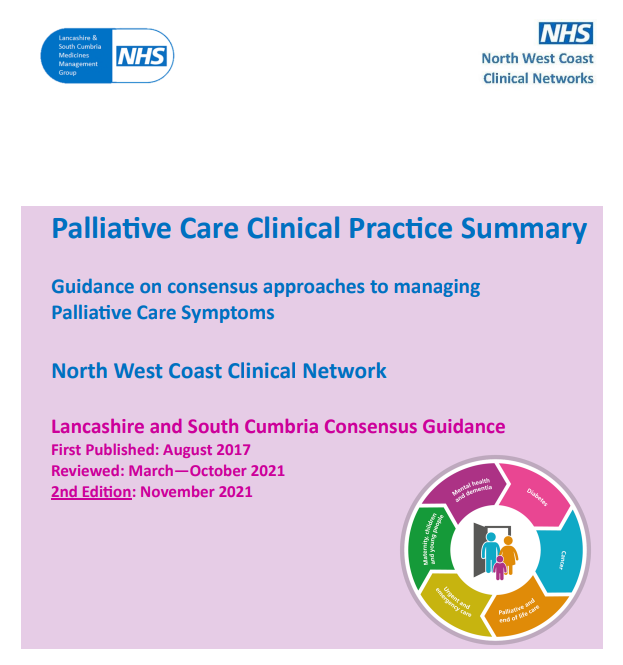 Evolution of existing guidance. The 1st Edition was published in 2017 

Should be very familiar but doses and dosing intervals may be different
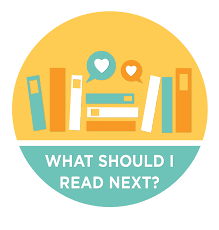 What I cover today …
Anticipatory prescribing in final days of life 
 - Pain
 - Breathlessness
 - Agitation
 - Secretions
Diabetes care in final days of life
Haemostatics

Opioid Conversion Table
Anticipatory Prescribing